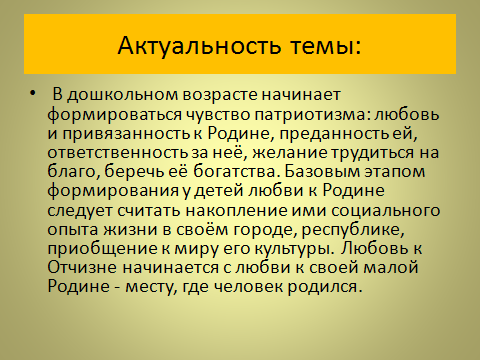 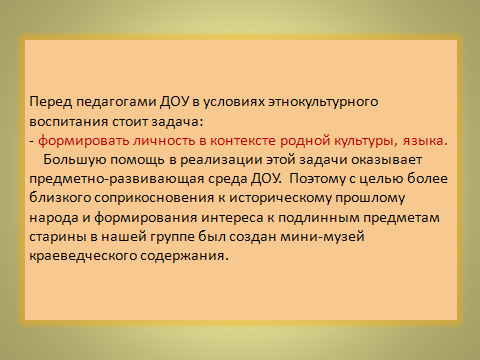 Муниципальное бюджетное дошкольное образовательное учреждение – детский сад комбинированного вида «Теремок»
Групповой краеведческий мини-музей
ЦЕЛЬ МУЗЕЯ : осуществление комплексного подхода к воспитанию в духе патриотизма, приобщение дошкольников к истории и культуре, традициям, местным достопримечательностям, воспитание любви и привязанности к родному краю.
Задачи:-Создать условия для восприятия сведений об историческом прошлом и  культурном облике родного края;-Осуществлять ознакомление дошкольников с историческим, культурным, географическим, природно-экологическим своеобразием родного региона;-Развивать бережное отношение к городу, его достопримечательностям, культурным ценностям, природе;-Развивать связную речь детей; обогащать и активизировать словарь детей, учить свободно мыслить, фантазировать;-Воспитывать чувство гордости за своих земляков, эмоционально-ценностное отношение к краю.
Экспозиция части избы
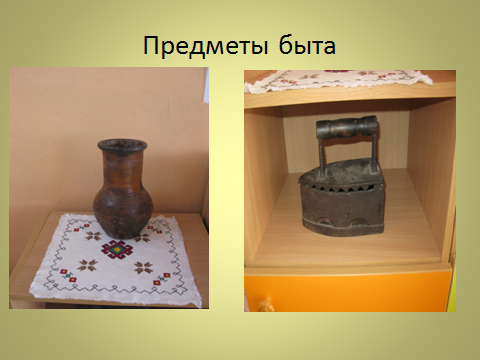 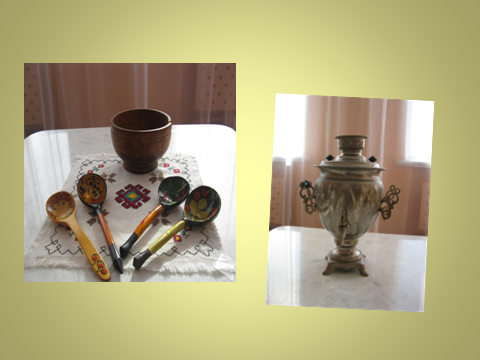 Мордовский национальный костюм
Национальный костюм
Мордовская национальная вышивка
Русская вышивка
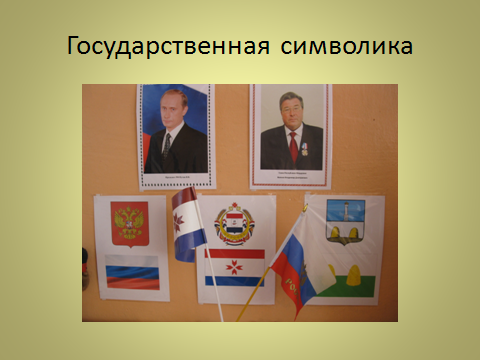 Книжный уголок
Предметы народного и декоративно-прикладного творчества
Предметы народного и декоративно-прикладного творчества
Оформление раздевальной комнаты
Оформление раздевальной комнаты
Помощь родителей
Помощь родителей
Игровая деятельность детей
Игровая деятельность детей
«Родина для человека – самое дорогое и священное, без чего человек перестаёт быть личностью»                                                                          В.А. Сухомлинский. «Дело каждого в отдельности и всех вместе –приумножить добро, хранить традиции, знать и ценить историю свою, родную и всего человечества».                                                                               Д. С. Лихачев«Чувство любви к Родине нужно заботливо выращивать, прививая духовную оседлость, так как без корней в родной местности, стороне человек похож на иссушенное растение перекати-поле».                                                                     Академик Д. С. Лихачев.